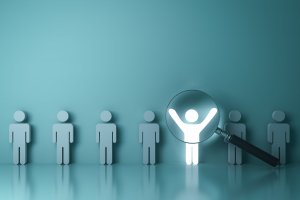 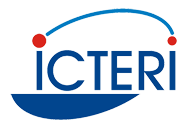 5th International Workshop Professional Retraining and Life-Long Learning using ICT: Person-Oriented Approach
3L-Person
V International Workshop on Professional Retraining and Life-Long Learning using ICT: Person-oriented Approach (3L-Person)
Oleksandr BUROV

Institute of Information Technologies and Educational Tools
National Academy of Pedagogic Science 
Kiev, Ukraine
Kharkiv, Ukraine
1
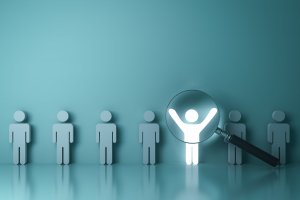 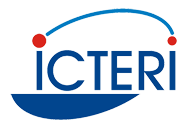 5th International Workshop Professional Retraining and Life-Long Learning  using ICT: Person-Oriented Approach
3L-Person
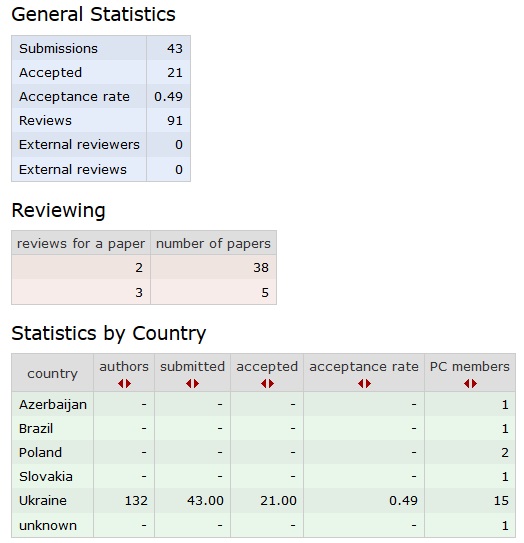 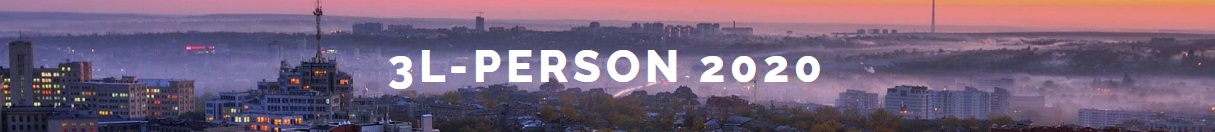 11.10.2020
Kharkiv, Ukraine
2
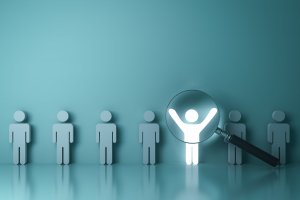 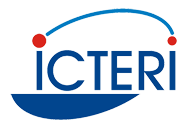 5th International Workshop Professional Retraining and Life-Long Learning  using ICT: Person-Oriented Approach
3L-Person
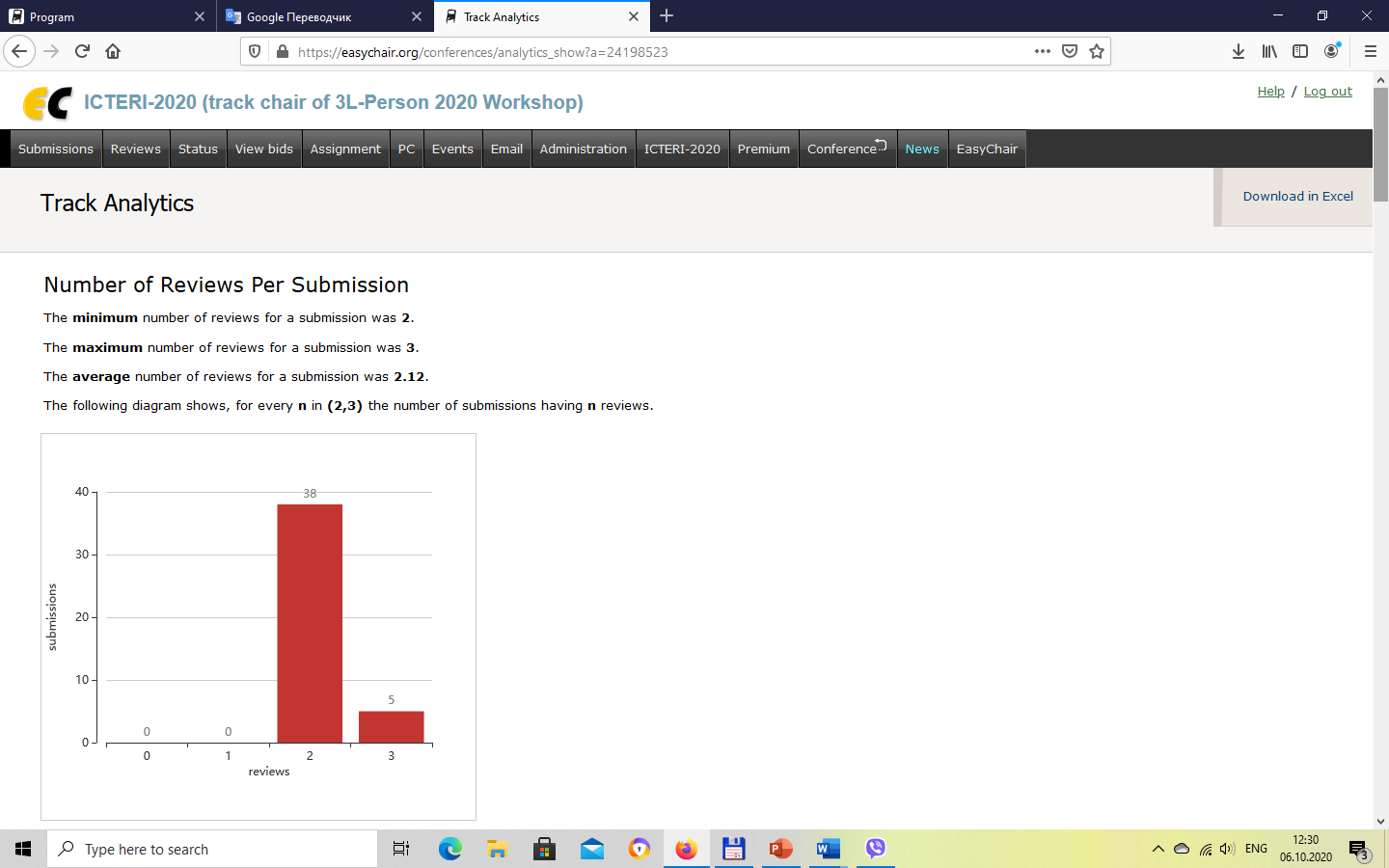 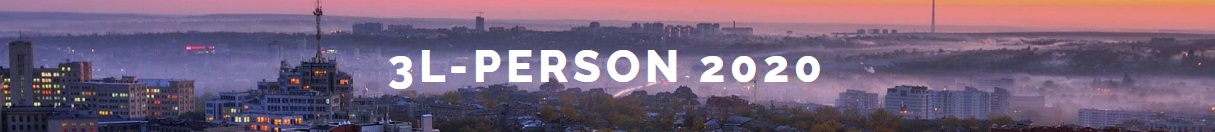 11.10.2020
Kharkiv, Ukraine
3
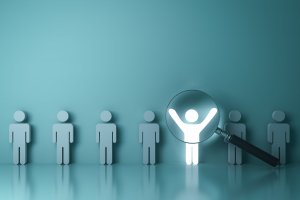 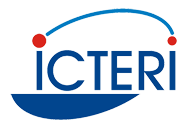 5th International Workshop Professional Retraining and Life-Long Learning  using ICT: Person-Oriented Approach
3L-Person
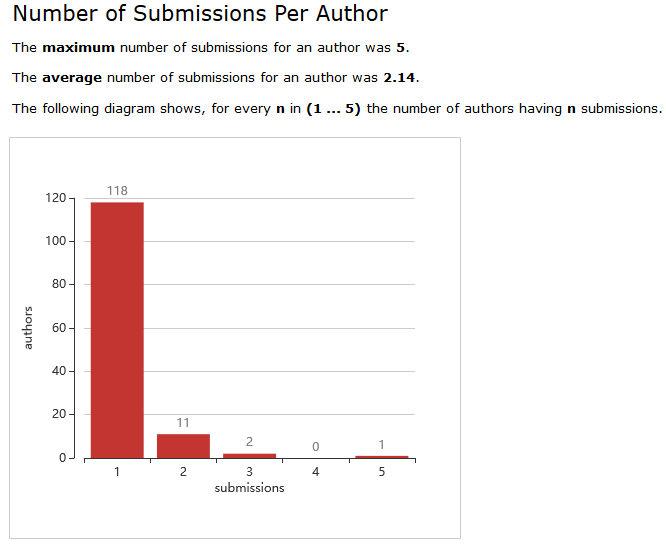 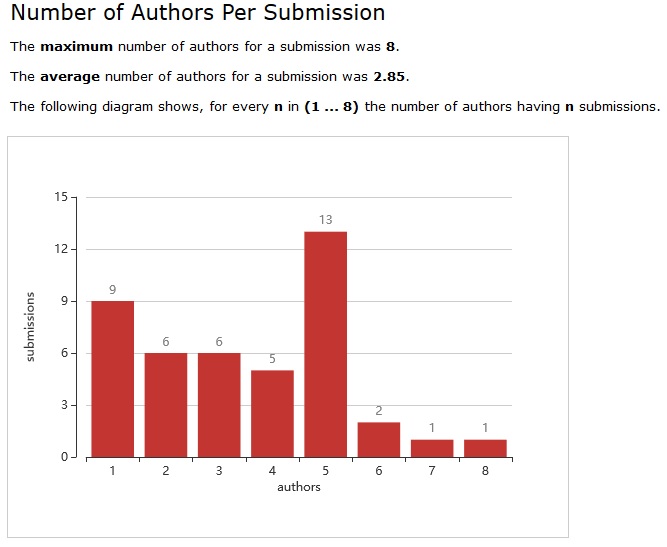 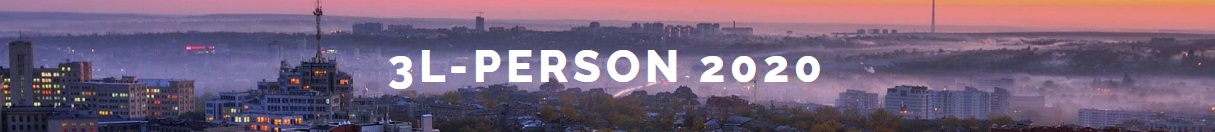 11.10.2020
Kharkiv, Ukraine
4
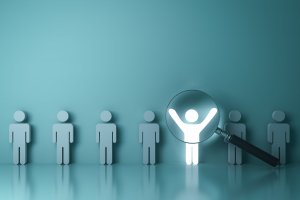 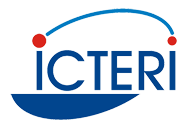 5th International Workshop Professional Retraining and Life-Long Learning  using ICT: Person-Oriented Approach
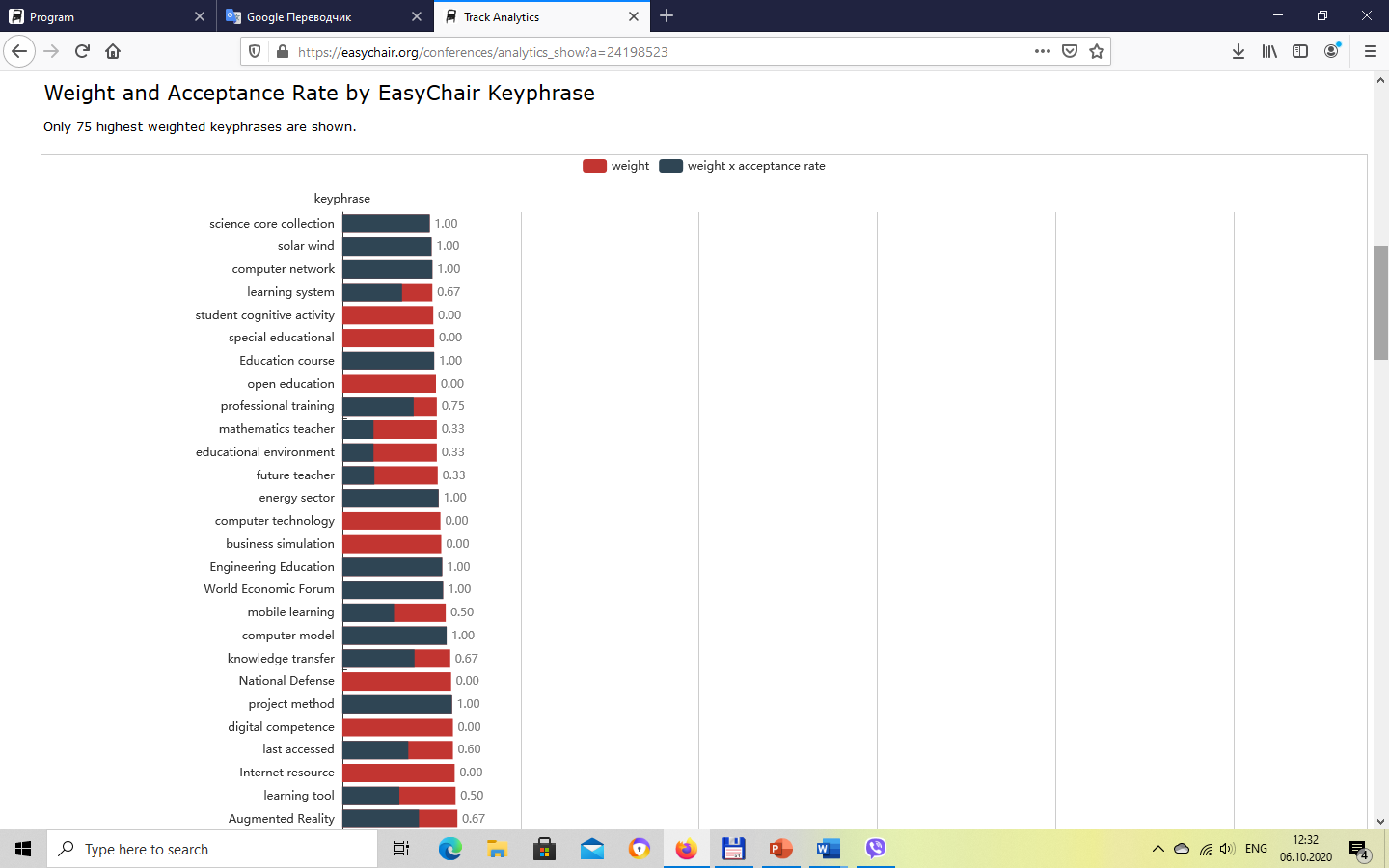 3L-Person
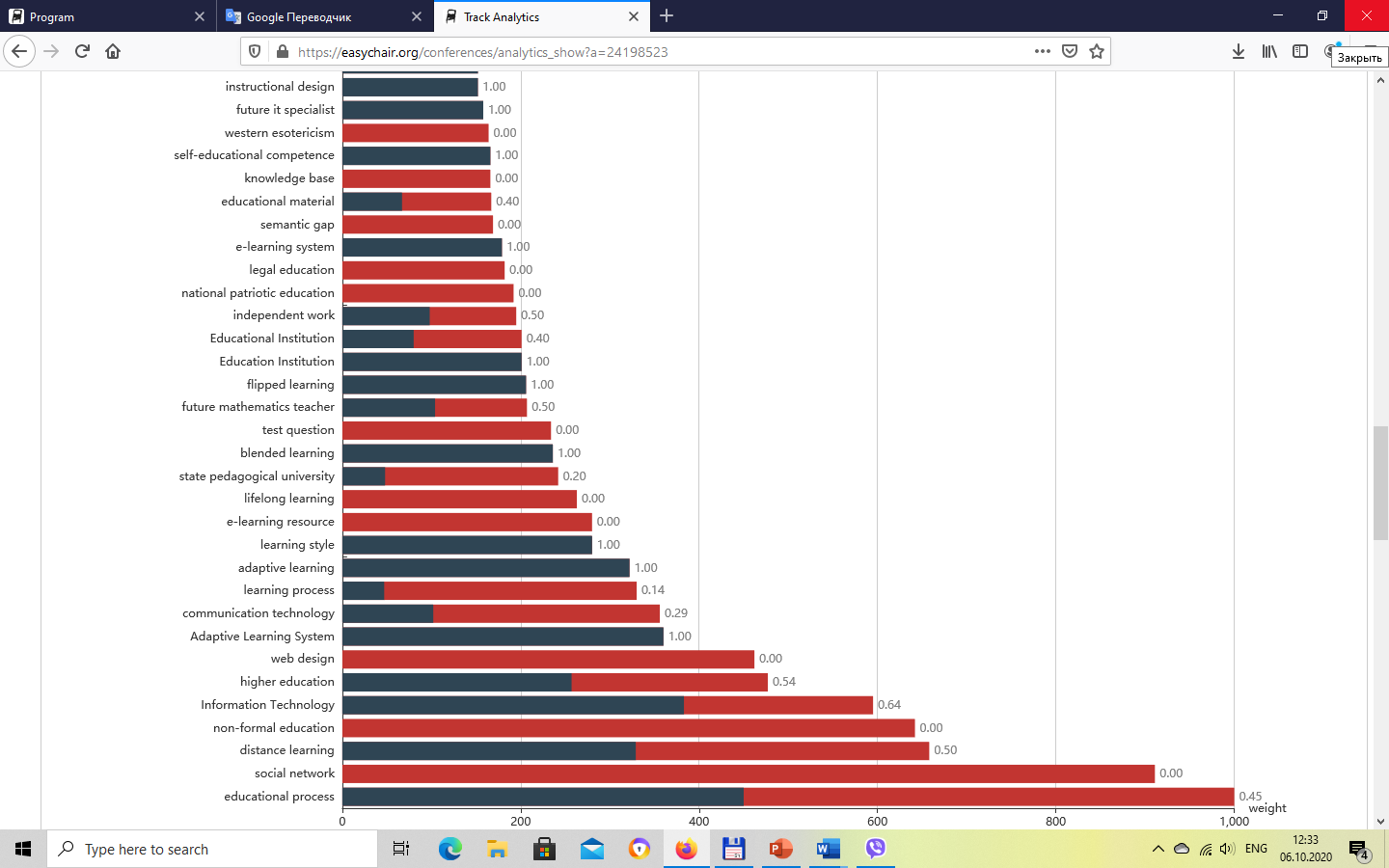 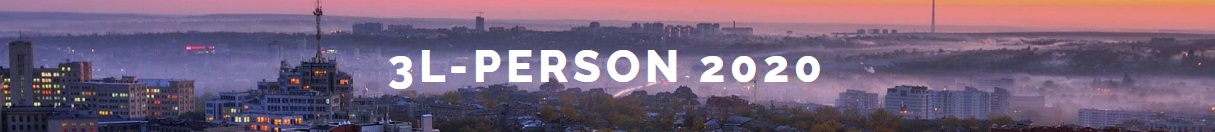 11.10.2020
Kharkiv, Ukraine
5
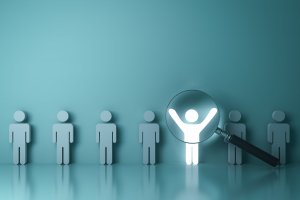 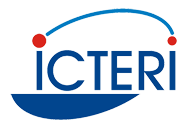 5th International Workshop Professional Retraining and Life-Long Learning  using ICT: Person-Oriented Approach
3L-Person
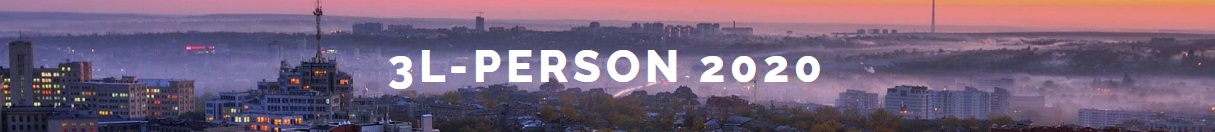 11.10.2020
Kharkiv, Ukraine
6